Korean class
Week 1
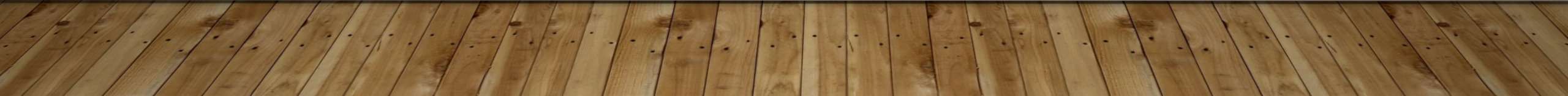 Index
Introduce

About Korea

About Hangeul

Vowels / Consonants

Today’s K-pop
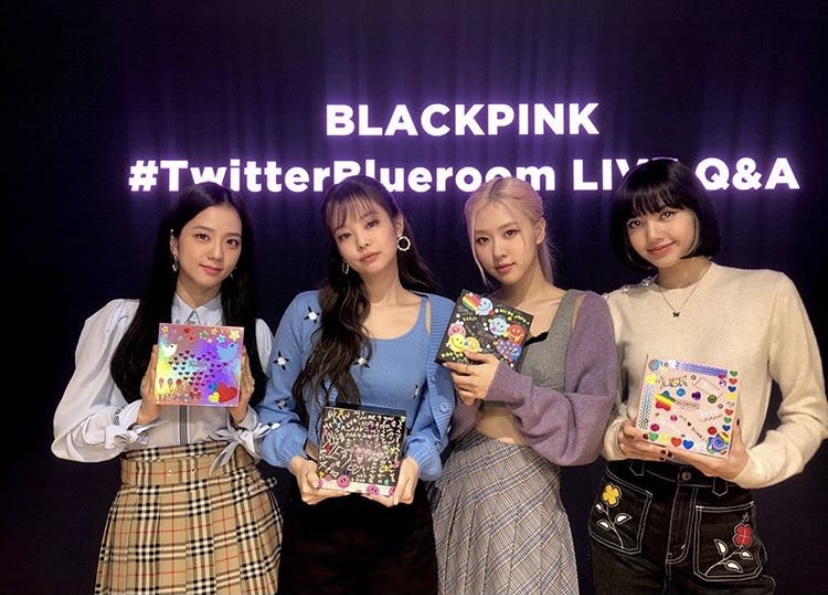 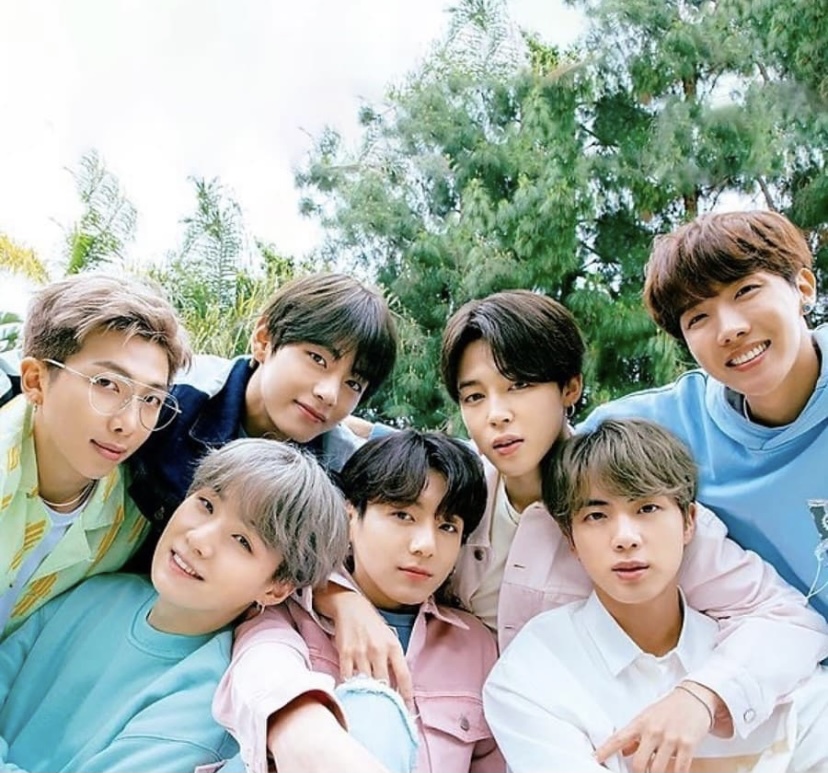 About korea
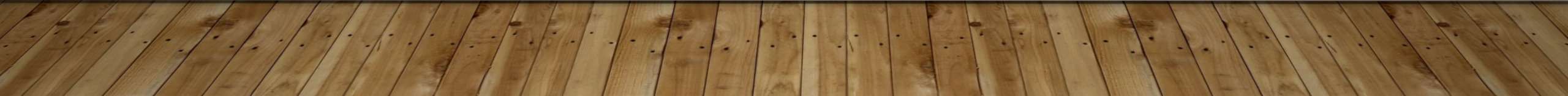 About korea
Watch video!
https://youtu.be/i0VJq55pIJU
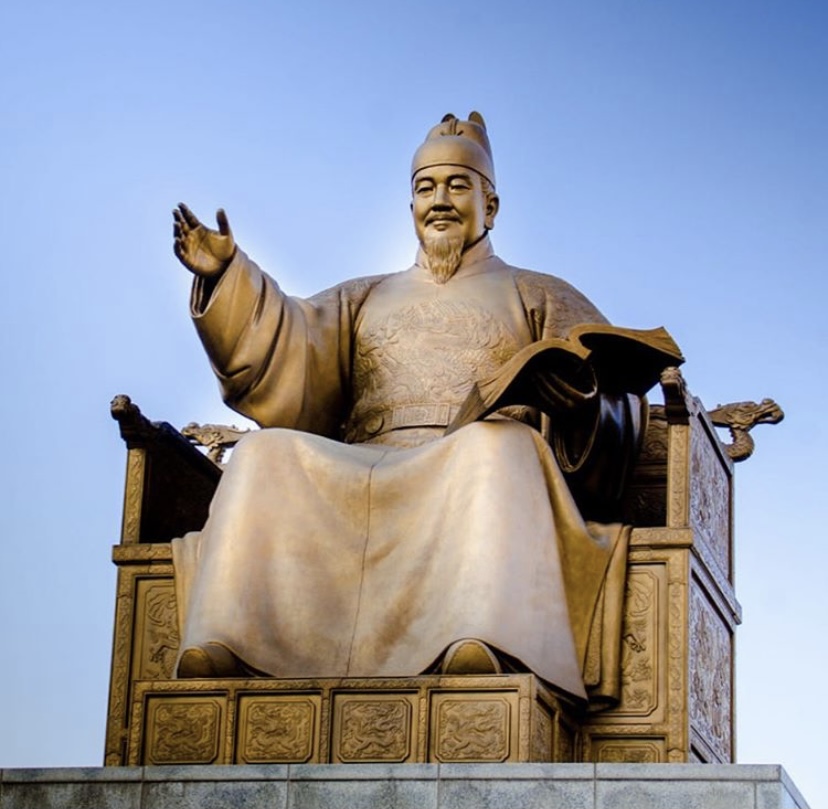 About hangeul
King Sejong created with many scholars

He made it for the whole nation

Cultural heritage
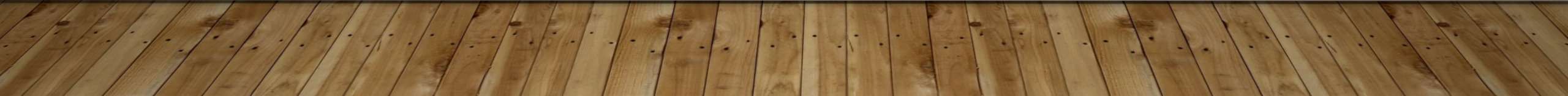 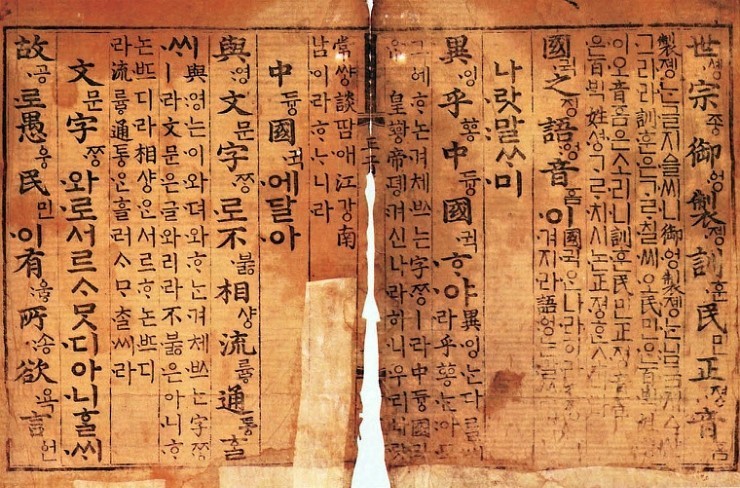 About Hangeul
훈민정음(Hunminjeongeum)
-A book containing the principles of Hangeul

한글날(Hangeul Proclamation Day)
-October 9 every year
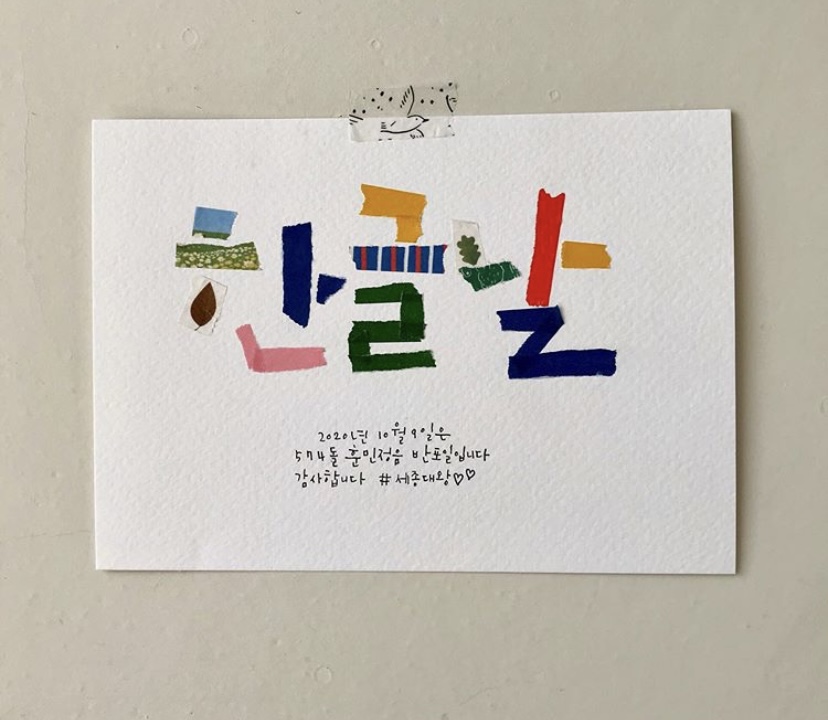 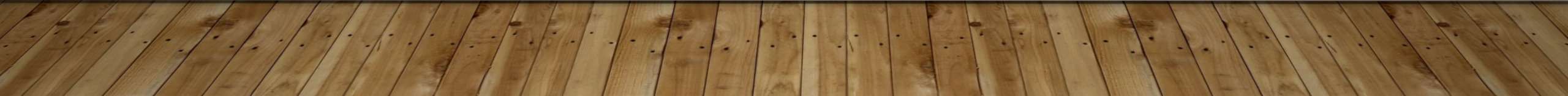 About hangeul
Watch video!
https://youtu.be/2aDPpssj0h0
About hangeul
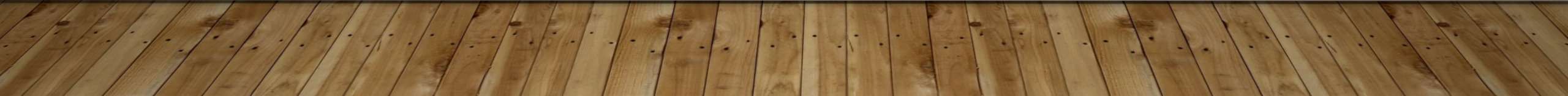 Vowels   [모음:mo eum]
Basic vowels
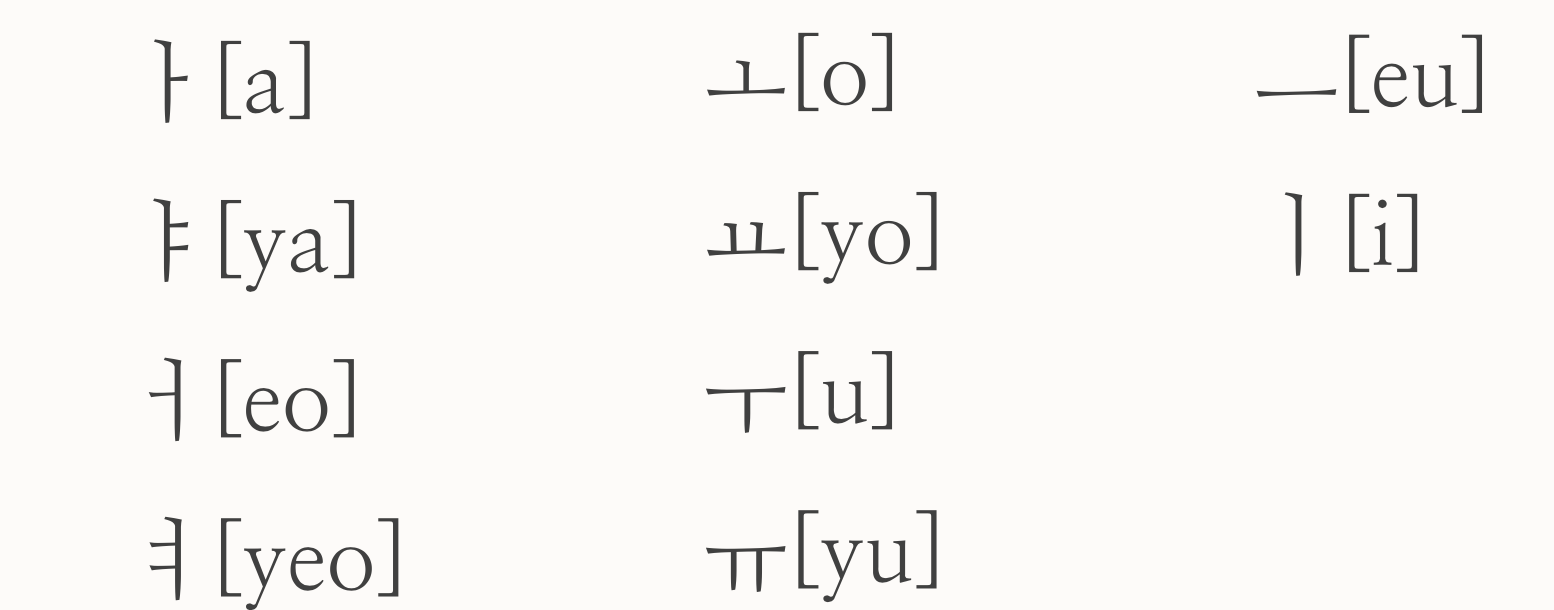 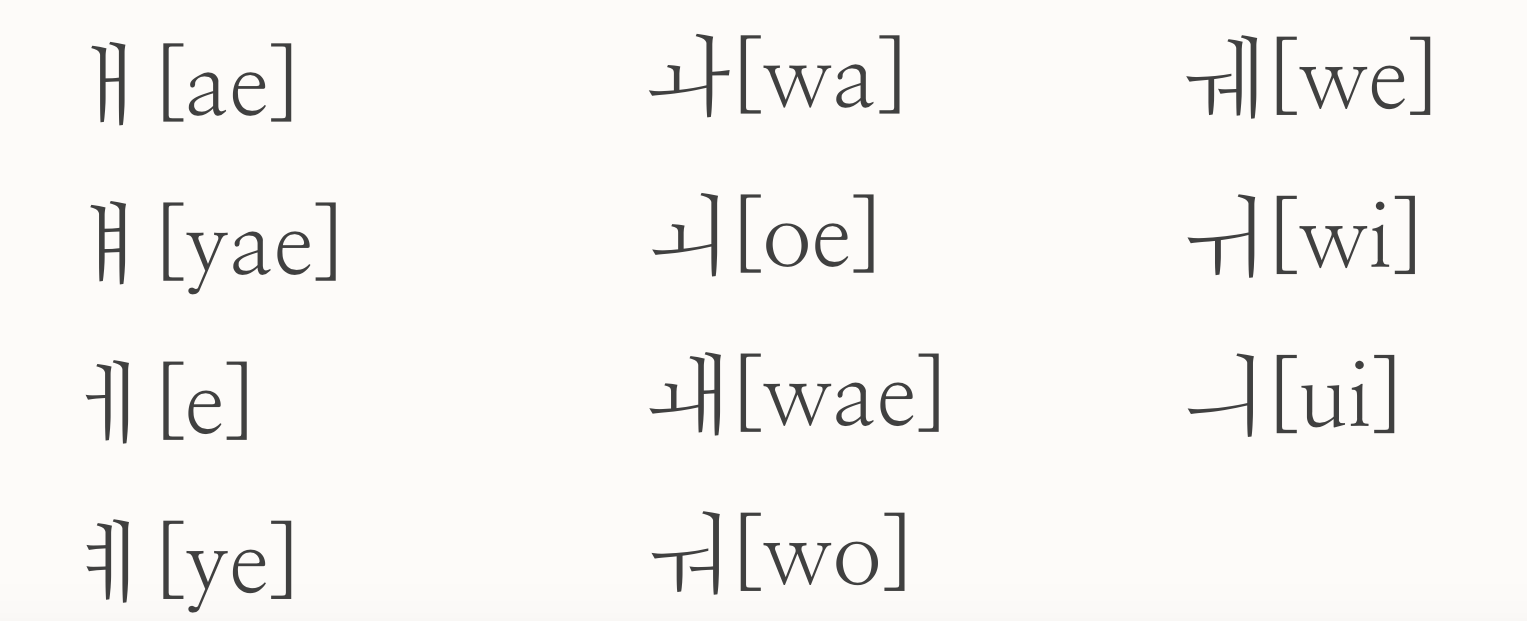 Vowels   [모음:mo eum]
Combined  Vowels
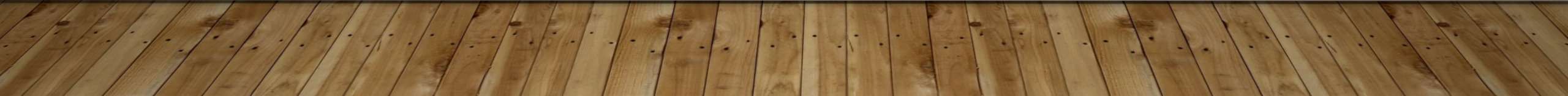 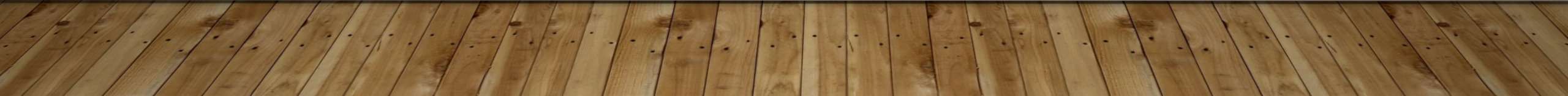 Combined vowels
ㅐ [ae] =ㅏ+ㅣ                           ㅘ [wa] =ㅗ+ㅏ                          ㅞ [we] =ㅜ+ㅔ

ㅒ [yae] =ㅑ+ㅣ                         ㅚ [oe] =ㅗ+ㅣ                           ㅟ [wi] =ㅜ+ㅣ

ㅔ [e] = ㅓ+ㅣ                           ㅙ [wae] =ㅗ+ㅐ                         ㅢ [ui] =ㅡ+ㅣ

ㅖ [ye] =ㅕ+ㅣ                         ㅝ [wo] =ㅜ+ㅓ
Consonants    [자음:ja eum]
Let’s learn how to write and make sounds of consonants
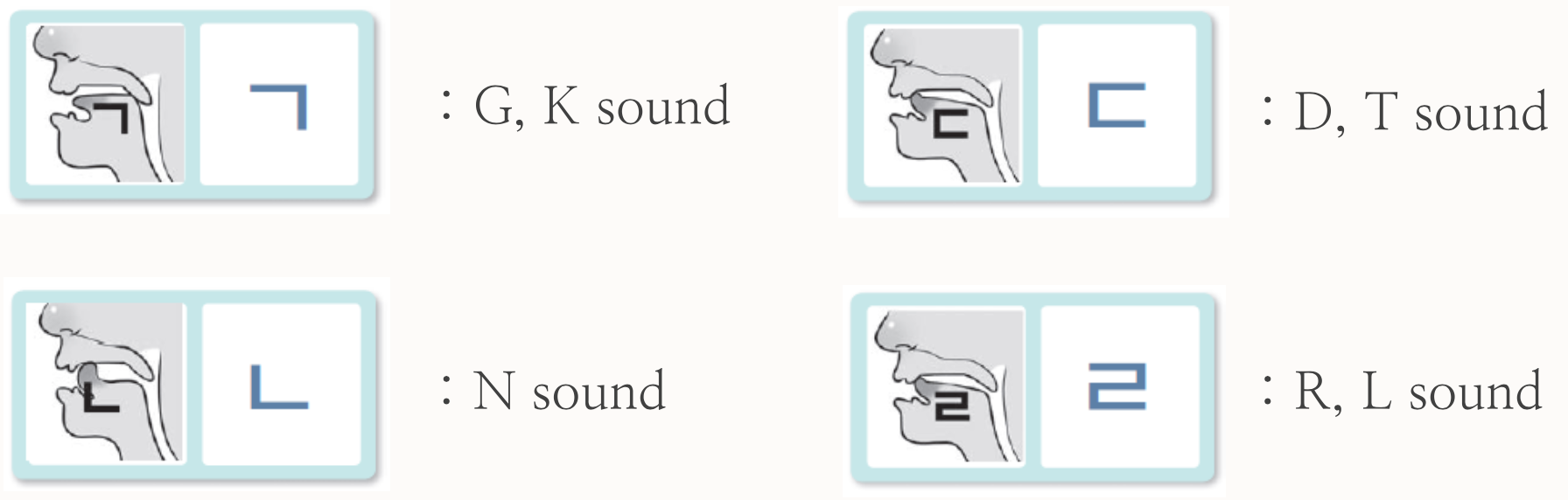 Consonants    [자음:ja eum]
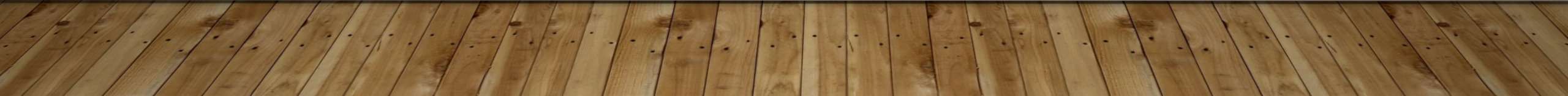 Let’s learn how to write and make sounds of consonants
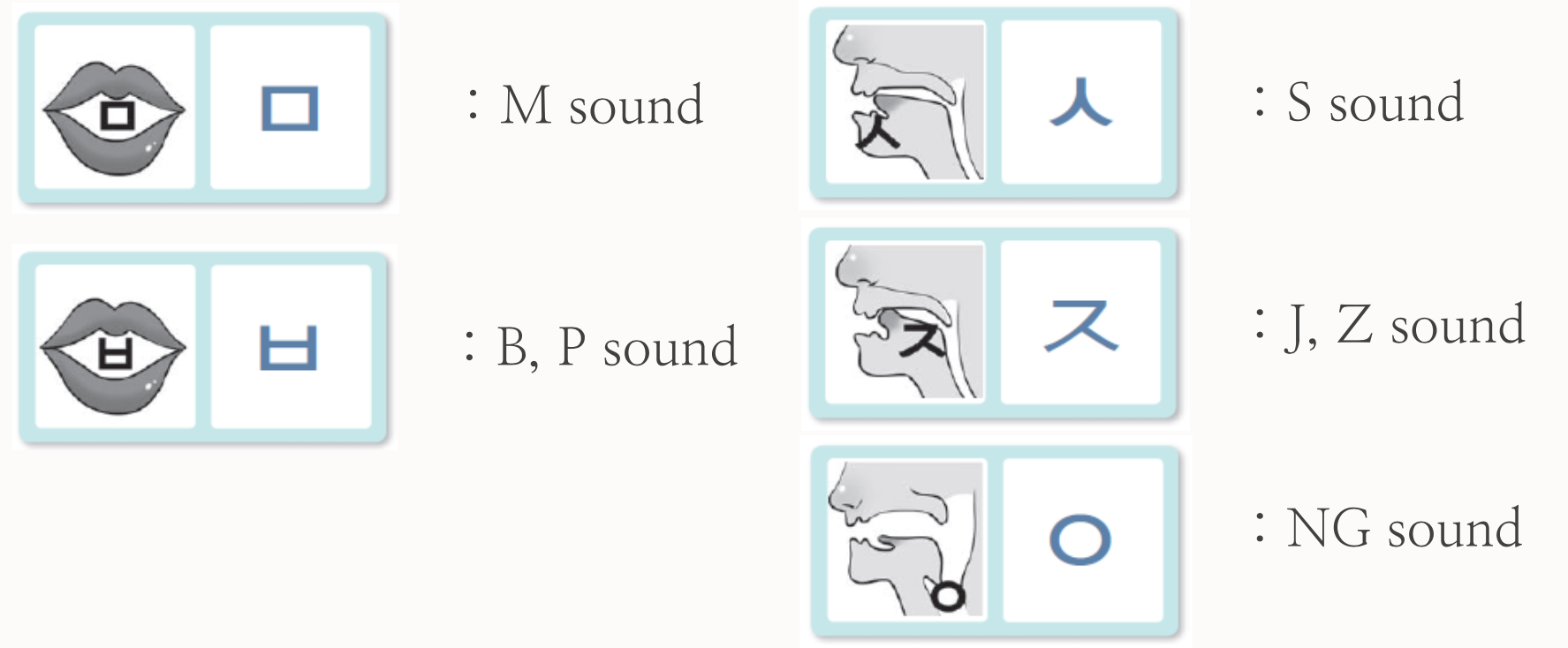 Consonants    [자음:ja eum]
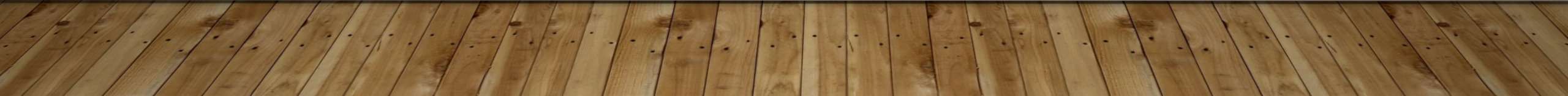 Consonants    [자음:ja eum]
Let’s learn how to write and make sounds of consonants
These consonants let out a lor of air when pronounced
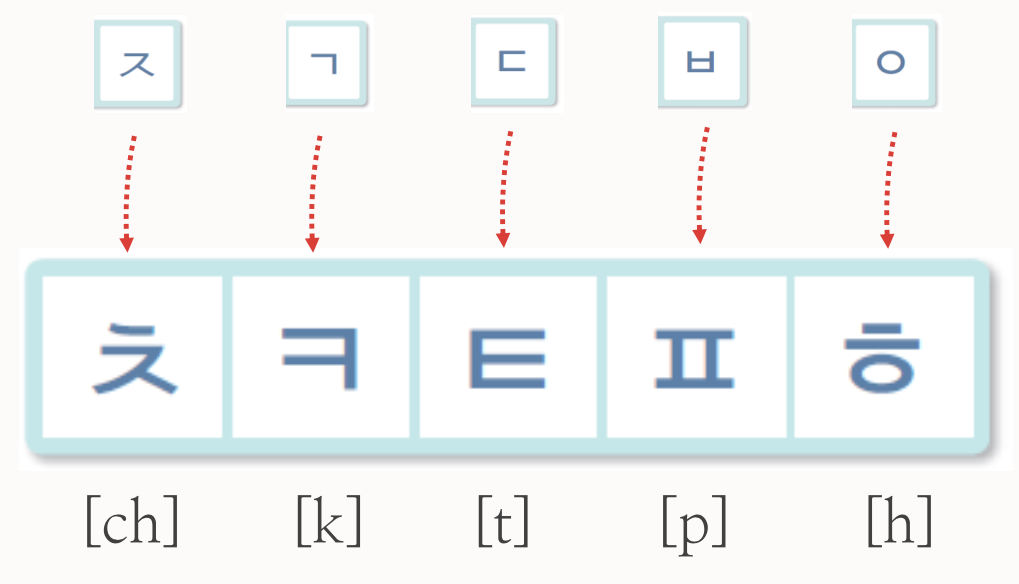 Consonants    [자음:ja eum]
Let’s learn how to write and make sounds of 쌍자음 [ssang:jaeum]
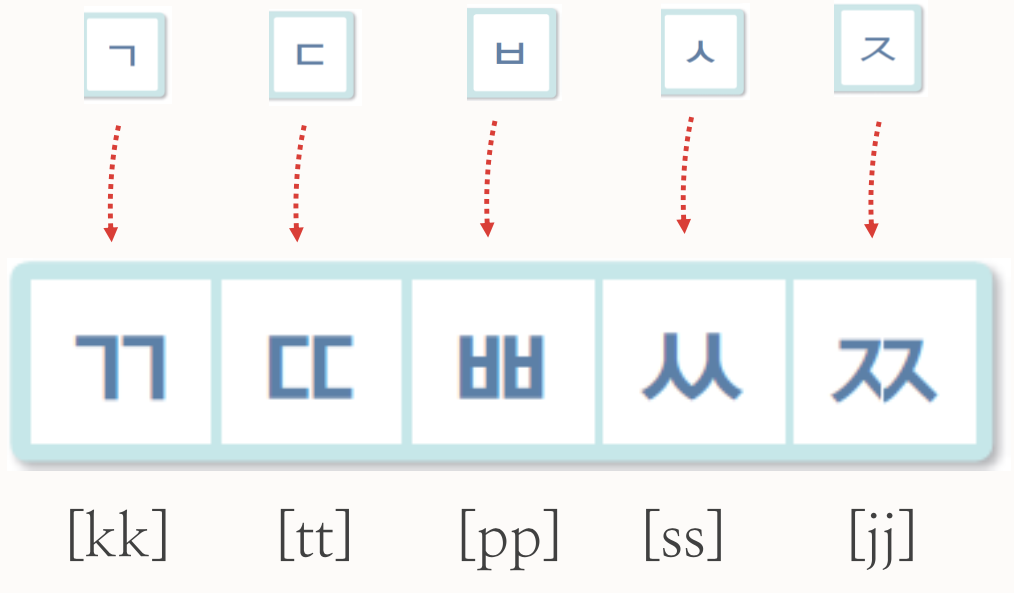 These consonants let out no air when pronounced
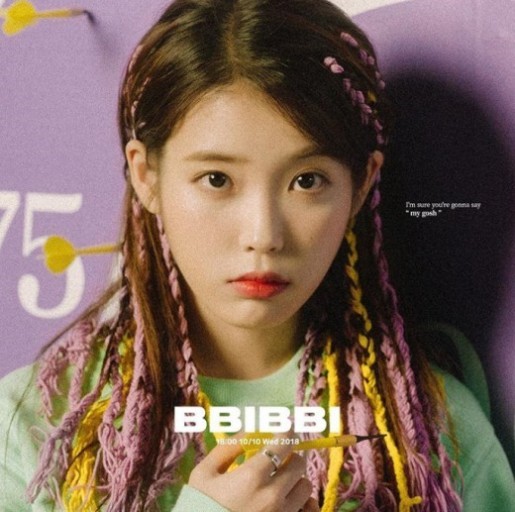 Today’s k-pop
Let’s watch video!
https://youtu.be/nM0xDI5R50E
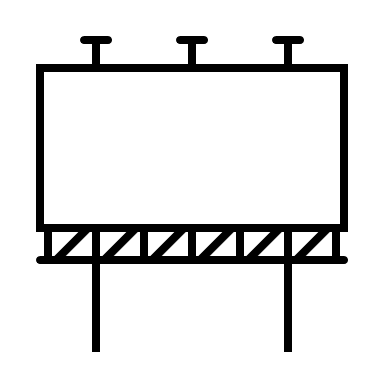 BBIBBI - IU
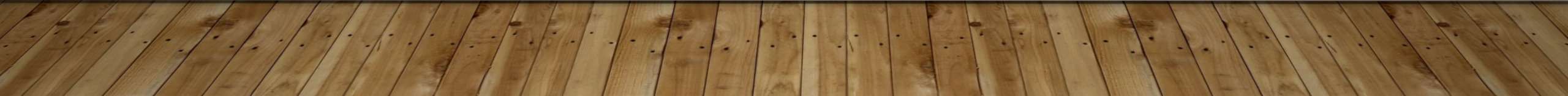 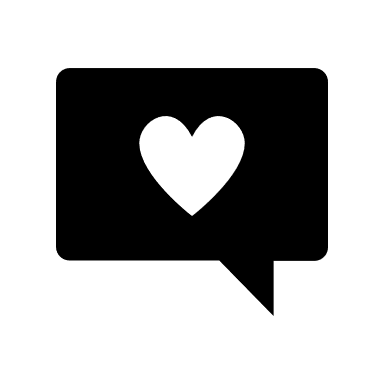 Thank you